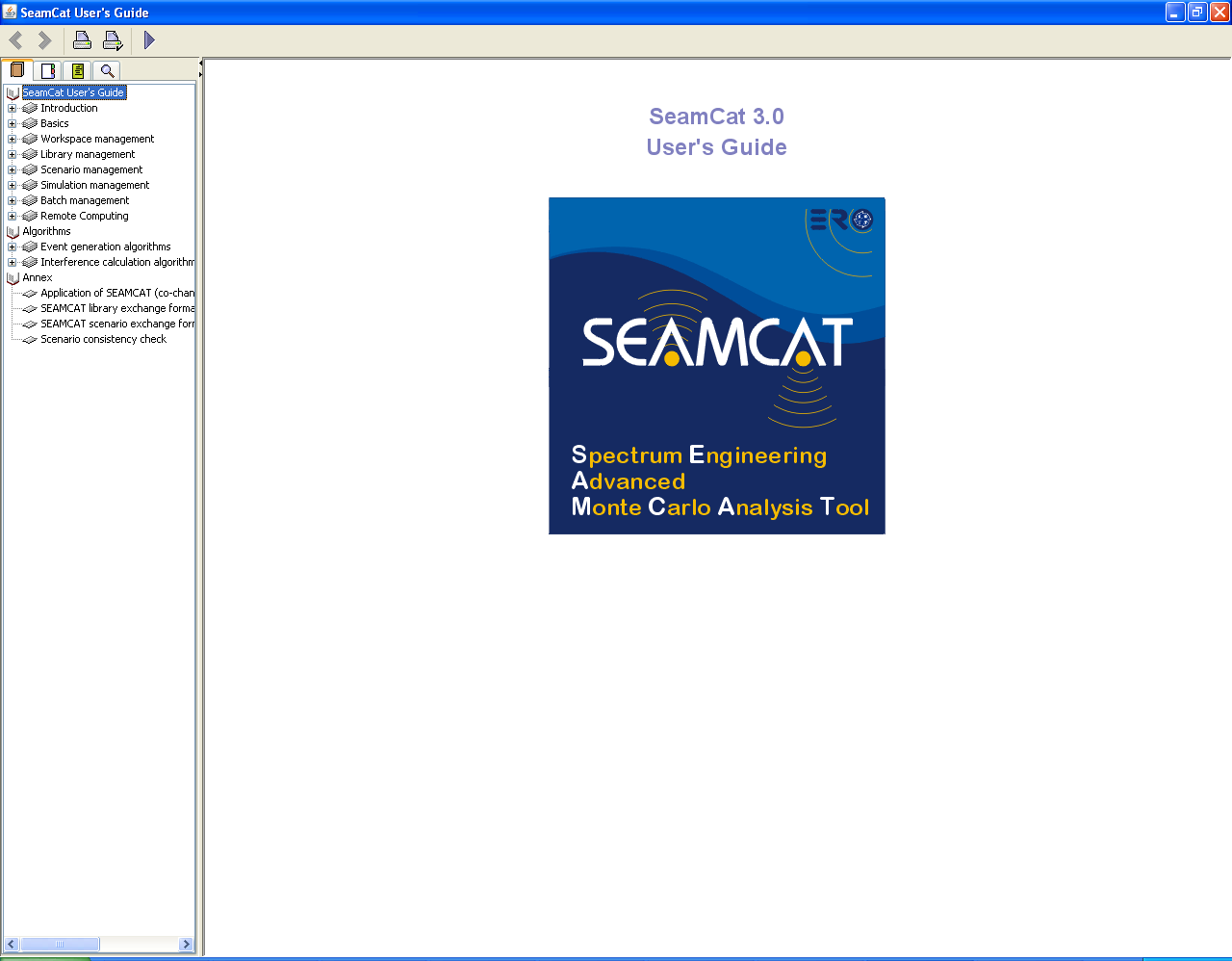 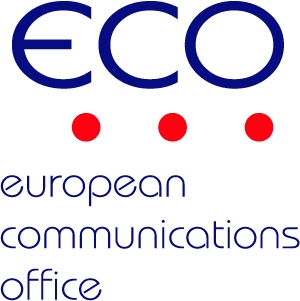 Basic functionality:Antenna PatternAntenna positioningReports and debug mode
European Communications Office
Jean-Philippe Kermoal (ECO)
05 June 2012
Outline
Antenna pattern
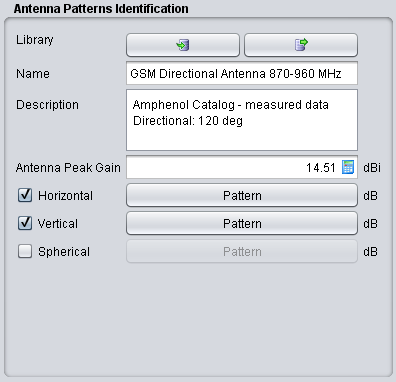 ”generic”, CDMA and OFDMA use the same antenna pattern convention
Horizontal: 0 to 360 deg
Vertical: -90 to 90 deg
Spherical: 0 to 180 deg
Hori. and Vert. Can be combine (pseudo 3-D)
Use library to ease your work
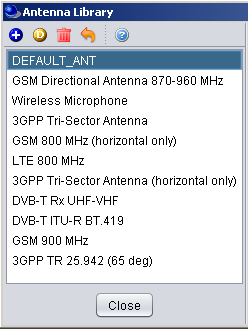 Antenna pointing
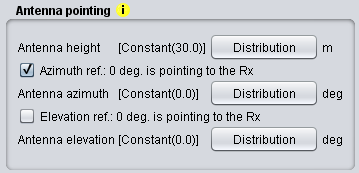 Allows beamforming tracking (e.g. Airplane)
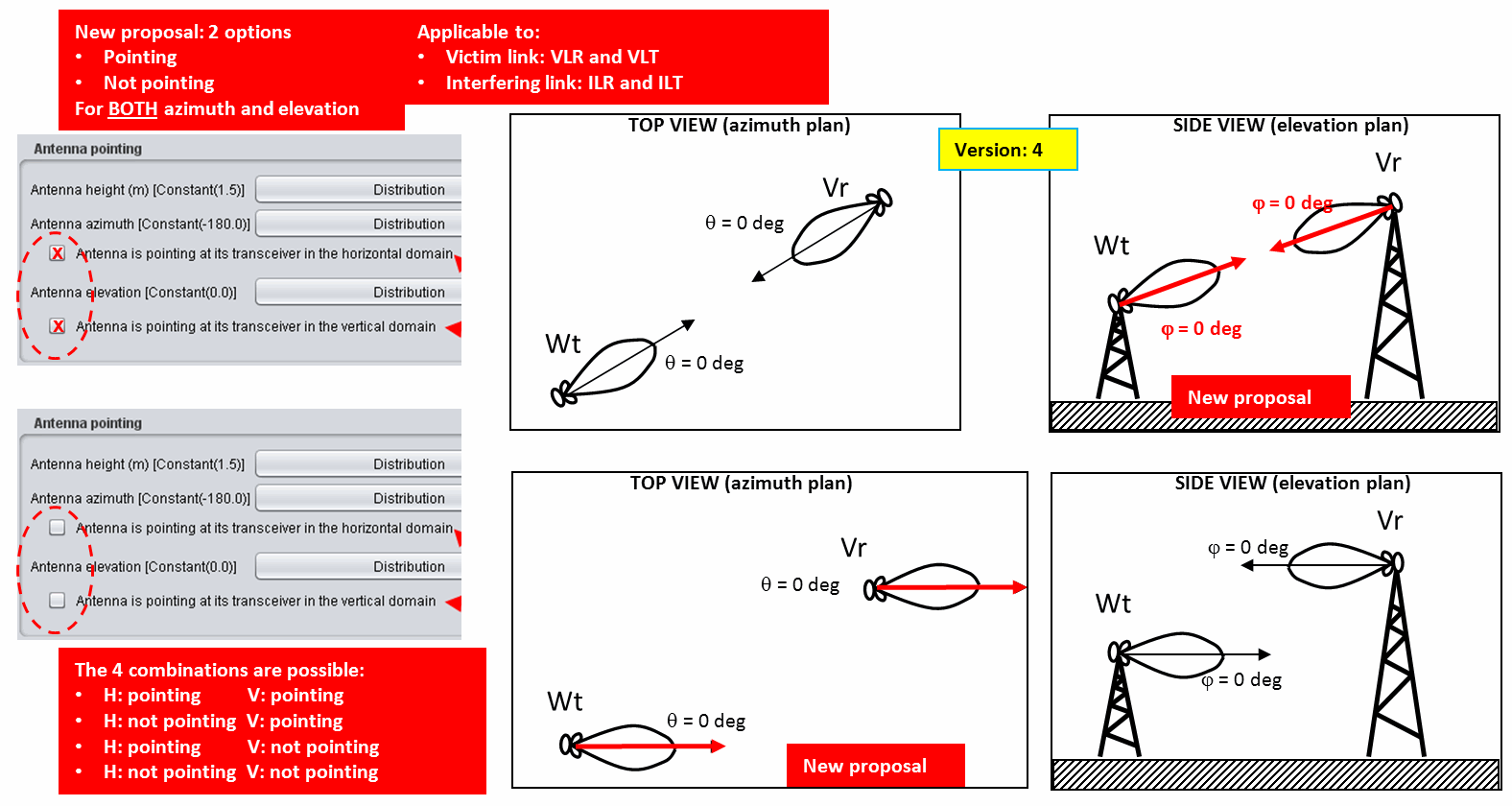 Antenna pointing convention
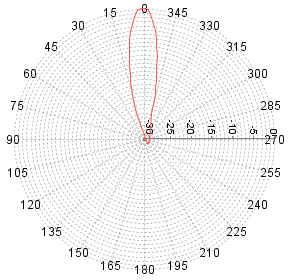 Horizontal antenna pattern angle definition:
positive  counter-clockwise to the 0 deg reference

Azimuth angle: 
positive  counter-clockwise to the 0 deg reference

Elevation angle: 
positive  clockwise to the 0 deg reference
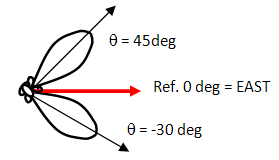 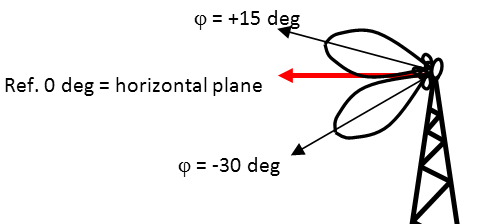 Exercise #9 - Antenna
Focus on the dRSS (ILT and ILR not important)
Select VLT antenna: ” GSM Directional Antenna 870-960 MHz”
Position the VLR arround the VLT in a circle (10 km radius)
Fix the path loss to free space and no variation
6 positions of the VLR
0, 30, 60, 90, 120 deg
Calculate the dRSS where VLT azimuth ref. is:
Selected
Not selected
Not selected with + 60 deg azi. shift
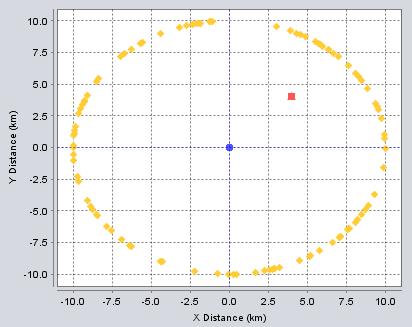 Exercise #9 – dRSS results
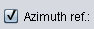 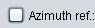 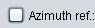 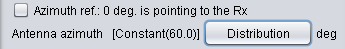 Report generation
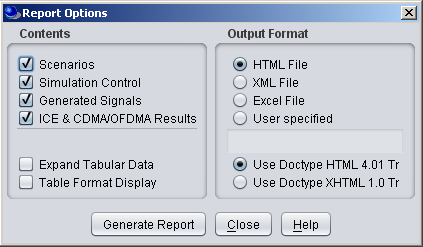 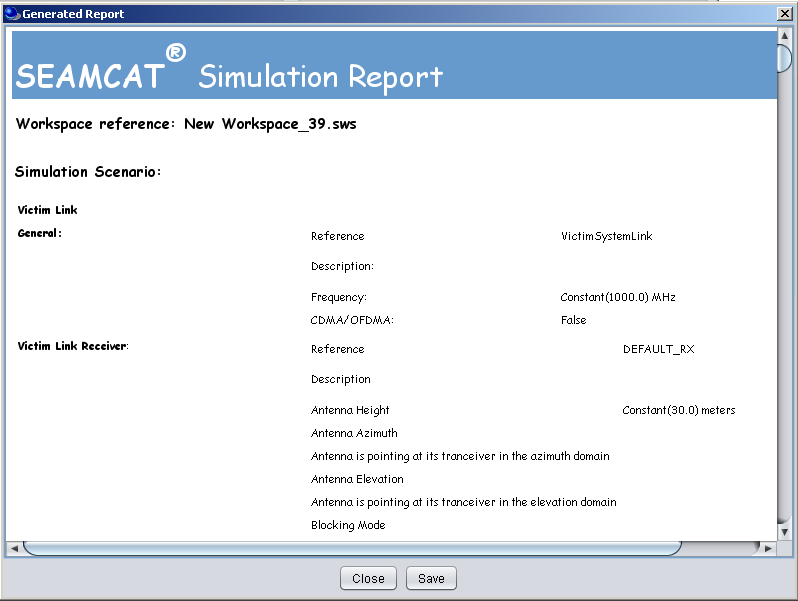 Debug mode
Allows you to cross check the intermediary results of SEAMCAT
Should select only 1 or 2 events to limit the size of the logfile
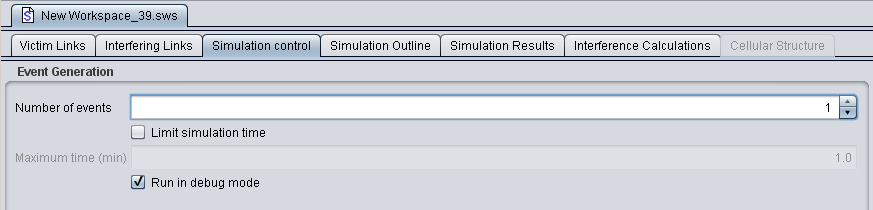 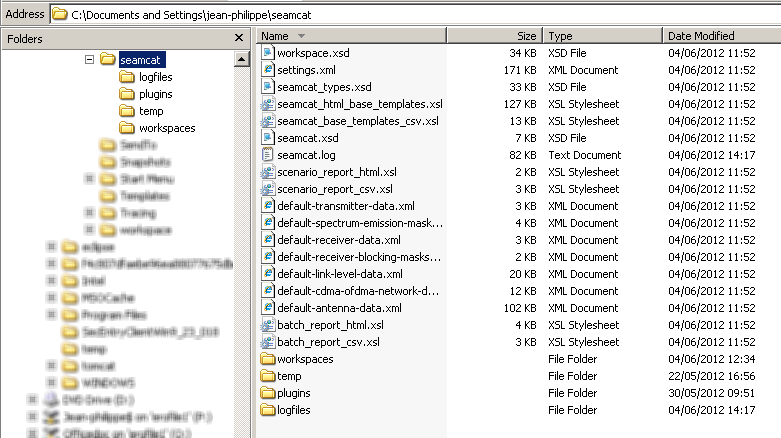 Exercise #10 - debug
Generate your own report
Generate a logfile and cross check hAllows you to cross check the intermediary results of SEAMCAT
Should select only 1 or 2 events to limit the size of the logfile
Thank you - Any Questions?